BS NGO Forum 2016 – possibilities for cooperation with Union of the Baltic Cities			PhD Magda Leszczyna-Rzucidło
Baltic Institute for Regional and Europan Concern BISER
BISER – who are we?
Baltic Institute for Regional and Europan Concern BISER est. In 2001 
Some of our goals:
Undertaking initiatives in the field of horizontal integration and development of partnership networks within Baltic region of European Union;
Consolidation and integration of entities involved in the idea of regional development and EU integration
Conducting activities in support of regional and local development in northern Poland;
Appointed with
Baltic Institute for Regional and Europan Concern BISER
Baltic Sea NGO Forum – the aims of our cooperation
The purpose of the network is to support the civil society in the Baltic Sea area:
By bringing NGOs from different Baltic Sea countries and from different fields together, for exchanging experience and information and improvement of knowledge and create partnerships.
By creating partnerships and supporting trans-national and inter- sectoral networks between NGOs from different Baltic Sea countries.
By making NGOs more visible and influencing the democratic decision-making process on national, regional and EU level.
By raising public awareness and understanding for the work of NGOs, citizens activities and initiatives, and encourage people to get involved and take an interest in their own affairs.
Baltic Institute for Regional and Europan Concern BISER
BS NGO Forum 2016 Coordinating Team
Regional Information and Support Centre for NGOs (RISC NGO) received accreditation from the Polish Ministry of Foreign Affairs and is officially appointed to organize 2016 Baltic Sea NGOs Forum 

RISC NGO asked BISER to coooperate together 

The NGO Forum serves not only as a meeting point for NGOs but also offers an opportunity for a dialogue between NGOs and public authorities on future perspectives of co-operation in the region of Baltic Sea.

BS NGO 2016 Forum topics (tbc):
Social economy
Youth enterpreneurship
Baltic Institute for Regional and Europan Concern BISER
Why BS NGO + UBC?
We are both Horizontal Action Coordinator (HAC) for HA Involve (soon to be HA Capacity and Involvement)

Terms and conditions
It is proposed to have three organisations as HAC namely the Baltic Sea NGO Network (BSNGON), the Union of the Baltic Cities (UBC) and the Swedish Institute.
The three organisations share the responsibilities as HAC equally. 
The cooperation between the three organisations follows the agreed regulations on the decision making process (steering group).
1st meeting 15th June in Jurmala, Latvia during the VI Annual Forum of the EUSBSR, 'Achieving e-Quality by Connecting the Region'
Baltic Institute for Regional and Europan Concern BISER
Our proposition?
joint meeting on 2nd day of Forum 
Other joint events – CC meeting/comision meeting etc?
Participation of UBC representatives in BS Ngo Forum 2016
Wider cooperation while working on HAL Capacity priorities/work programme for 2016/2017
Other..?
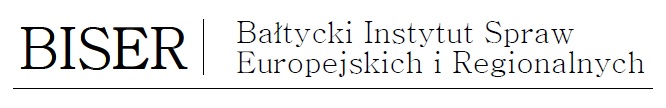 Thank you for your attention.Please contact us at: biser@biser.org.plwww.biser.org.pl